Open your copybooks and write down. (Откройте тетради и запишите)Lesson 38
Tuesday
			The 8th of December
What is common in these sentences? (Что общего в этих предложениях?)
На английском говорят во многих странах.

Эти машины производятся в Германии.
 
Этот дом продается. 

Нас приглашают.

Вас обучают.
All these sentences are (Все эти предложения находятся)- in Present Simple Tense (в настоящем простом времени),- in Passive Voice (в Страдательном Залоге).
The passive voice(Страдательный залог)
действие осуществляется над предметом/человеком:
На английском говорят во многих странах.
Эти машины производятся в Германии. 
Этот дом продается. 
Нас приглашают.
Вас обучают.
Write your own three examples of the Passive Voice – in Russian. (Запишите три своих примера страдательного залога на русском)
1)…
2)…
3)…
Схема построения страдательного залога в Present Simple
Предмет/
человек   






am/is /are








3-я форма глагола  
(3 столбик таблицы стр.107-108 
или  глагол с окончанием –ed)
Подлежащее (кто?/что?) + am/is/are + глагол в 3 форме
Translate into English, write down. (Переводим на английский, записываем.)
Утконоса держат дома.
(Duckbill/ keep/ at home)

If you are ready - draw a pictogram
(если вы готовы – нарисуйте пиктограмму)
A duckbill  (Утконос)
A duckbill baby (Утконос малыш)
Подлежащее (кто?/что?) + am/is/are + глагол в 3 форме
2) Людей приглашают на концерт.
(People/ invite/ concert)


*If you are ready - draw a pictogram (если вы готовы – нарисуйте пиктограмму)
Подлежащее (кто?/что?) + am/is/are + глагол в 3 форме
3) Домашних животных обучают разным трюкам.
(Pets/ teach /different tricks).


* If you are ready - draw a pictogram (если вы готовы – нарисуйте пиктограмму)
Подлежащее (кто?/что?) + am/is/are + глагол в 3 форме
Подлежащее всегда стоит в именительном падеже, отвечает на вопрос «кто?»/ «что?».
Местоимения “я, он, она, оно, мы, вы/ты, они” -              I,   he, she,   it,   we,    you, 
   they
Например: She is invited. (Её приглашают)
Подлежащее (кто?/что?) + am/is/are + глагол в 3 формеI,   he, she,   it,   we,    you,    they
Write down in English: (Запишите на английском)
4)Его приглашают в зоопарк. (invite, Zoo)


*If you are ready - draw a pictogram (если вы готовы – нарисуйте пиктограмму)
Подлежащее (кто?/что?) + am/is/are + глагол в 3 формеI,   he, she,   it,   we,    you,    they
5) Нам говорят. (tell)



* If you are ready - draw a pictogram (если вы готовы – нарисуйте пиктограмму)
Подлежащее (кто?/что?) + am/is/are + глагол в 3 формеI,   he, she,   it,   we,    you,    they
6) Мне звонят. (call)

* If you are ready - draw a pictogram (если вы готовы – нарисуйте пиктограмму)
Подлежащее (кто?/что?) + am/is/are + глагол в 3 формеI,   he, she,   it,   we,    you,    they
6) Мне звонят. (call)
I am called.
Read (Читаем)
Ex.1 page 62  - переходим по ссылке
Источник: https://rosuchebnik.ru/kompleks/forward/audio/uchebnik6-1/Стр.62  Track 051 (Exercise 1)
It is time to finish our lesson.
Home assignment of the lesson 38 (8/12)
p.73 THINK ABOUT GRAMMAR



Any questions?
The lesson is over.
Good bye.
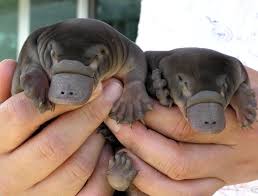